Государственное дошкольное образовательное учреждение 
Луганской Народной республики
«Ясли-сад комбинированного вида №18 «Гнёздышко»
г. Алчевск
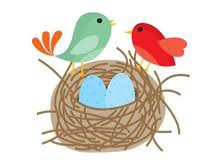 Проект образовательной работы 
с детьми дошкольного возраста
 по экологическому воспитанию
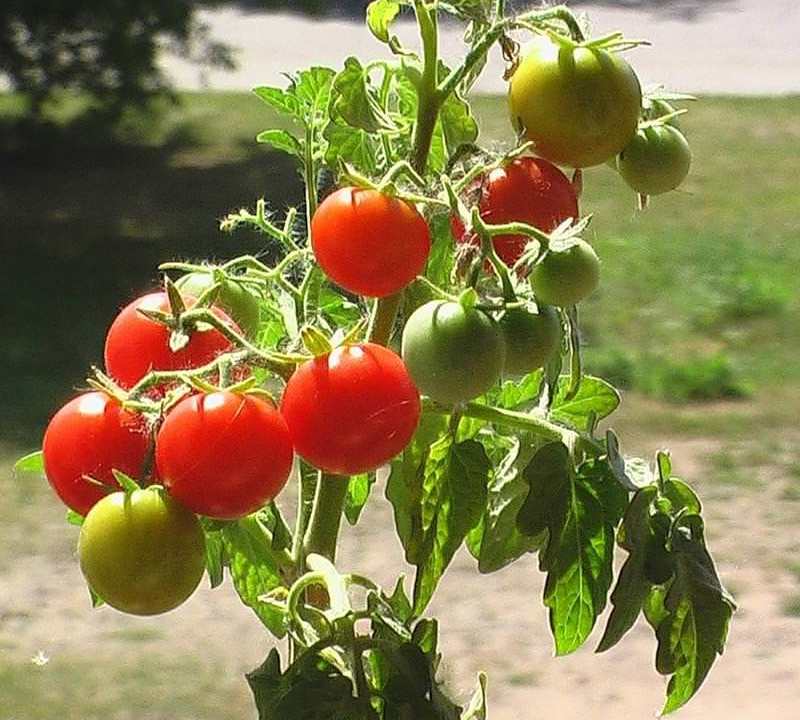 Тема: «Помидор- чудесный плод, 	собираем   круглый год»
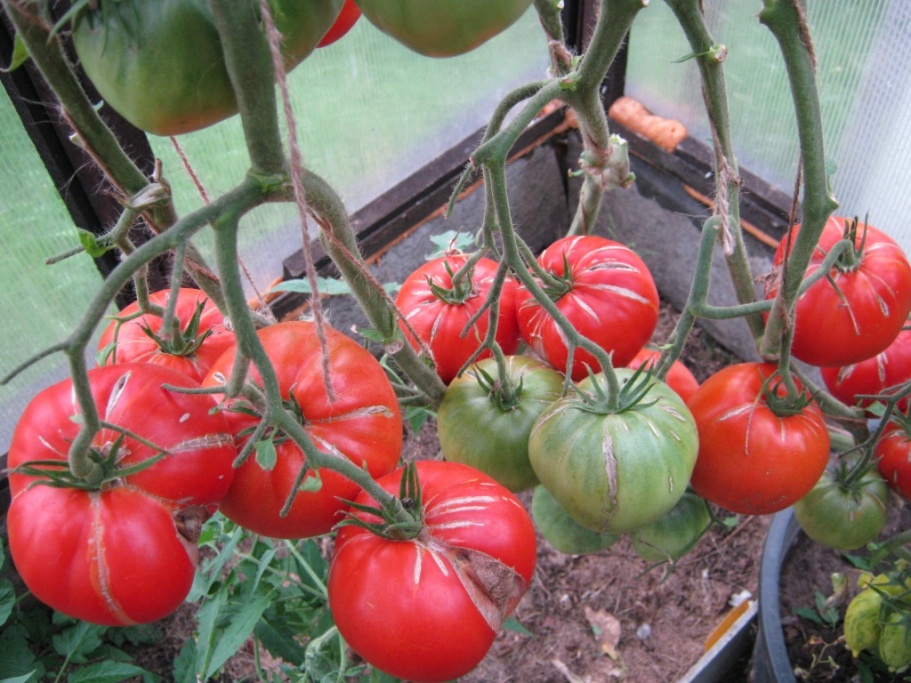 Автор проекта:
 воспитатель ГДОУ ЛНР №18«Гнездышко» 
Акишина Анна Анатольевна
квалификационная категория: вторая   
стаж работы: 20 лет
География проекта: ГДОУ ЛНР № 18 «Гнездышко», группа № 10.
     Участники проекта: воспитанники, воспитатель, родители.
     Тип проекта: долговременный.
     Срок реализации: с 12 февраля 2017 по 12 апреля 2021 (4 года).
     Актуальность проекта: 
 формировать экологические знания у детей о выращивании овощных культур (комнатного помидора);
 развивать умение мыслить, делать соответствующие выводы, используя исследовательскую деятельность;
 расширить знания детей об объектах живой природы, их роли в экосистеме;
- учить использовать полученные знания , умения и навыки в трудовой деятельности по выращиванию культурных растений.
     Прогнозируемый результат: данный проект позволяет научить детей выращивать культурное растение (комнатный помидор), повышать познавательную активность, устанавливать простейшие связи между живой и неживой природой.
     Результатами работы с детьми является формирование простых экологических знаний о выращивании  культурных растений и правилами ухода за ними.
Цель проекта: формировать исследовательско-поисковые способности дошкольников в процессе ознакомления выращивания овощных культур (комнатного помидора); 
воспитывать бережное отношение к растению; развивать понимание того, что человек и природа связаны между собой.

Формы и методы организации: исследовательская деятельность, наблюдения, экологические игры, художественное слово, ИЗО деятельность, нетрадиционные техники рисования.

Задачи: 
Формировать экологические знания у детей о выращивании овощных культур (комнатного помидора);
 развивать умение мыслить, делать соответствующие выводы, используя исследовательскую деятельность;
 расширить знания детей об объектах живой природы, их роли в экосистеме;
 учить использовать полученные знания, умения и навыки в трудовой деятельности по выращиванию культурных растений.
Этапы реализации проекта
Подготовительный этап
Подбор литературы об овощах, в частности о помидоре.
Подбор картинок с изображением овощей, беседы.
Определение уровня знаний детей об овощах.
Подбор пальчиковых дидактических и подвижных игр по теме.
Составление перспективного плана.
Приобретение семян, подготовка грунта, высаживание комнатной 
      культуры.
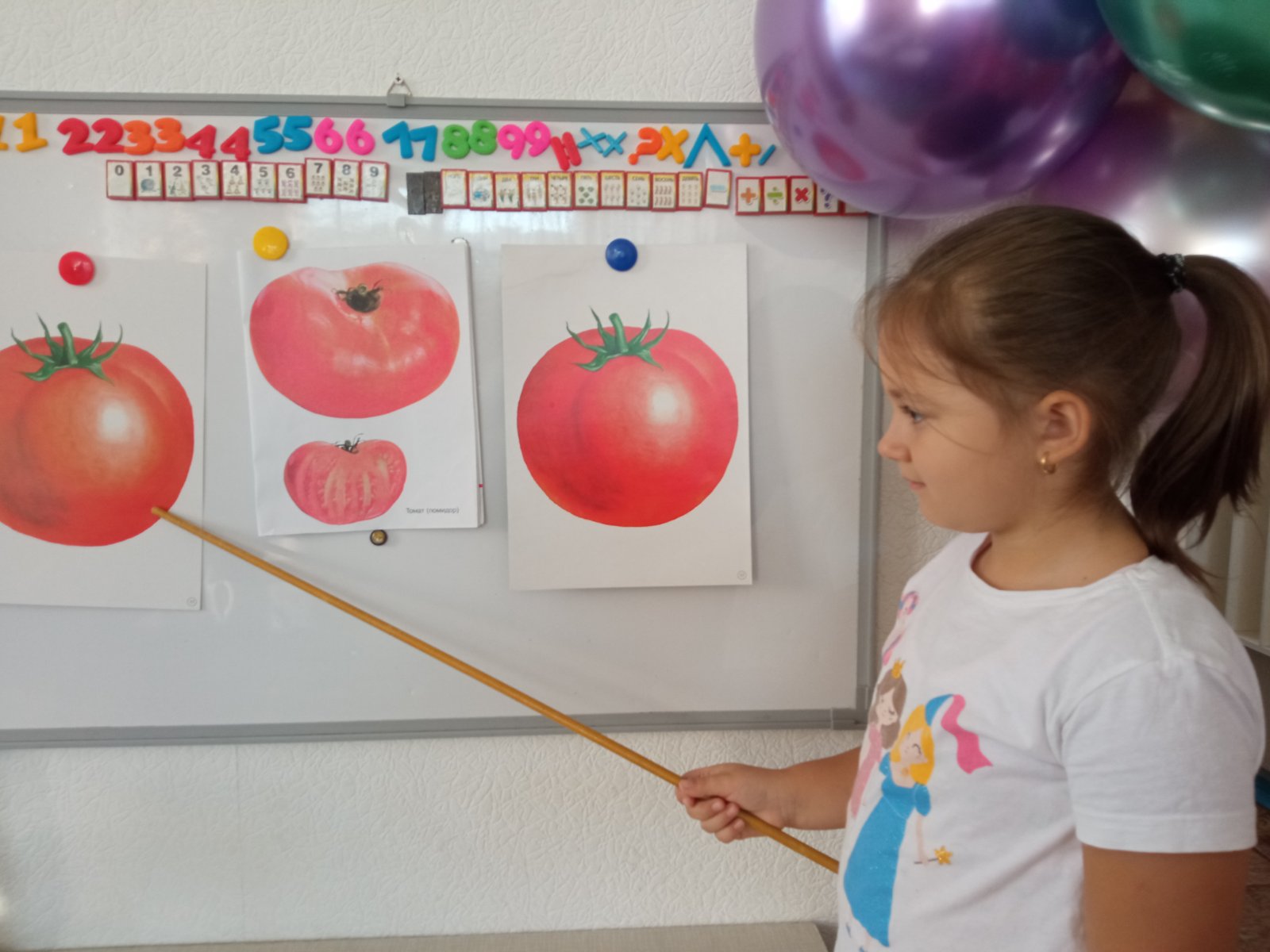 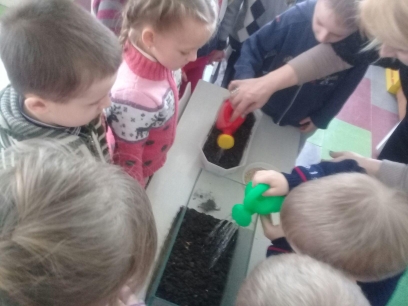 Основной этап
Наблюдение за ростом овощной культуры.
Уход за растением (полив, рыхление земли, подкормка, подвязка).
Создание лаборатории «Солнышко» по систематизации собранного 
      материала исследовательской деятельности.
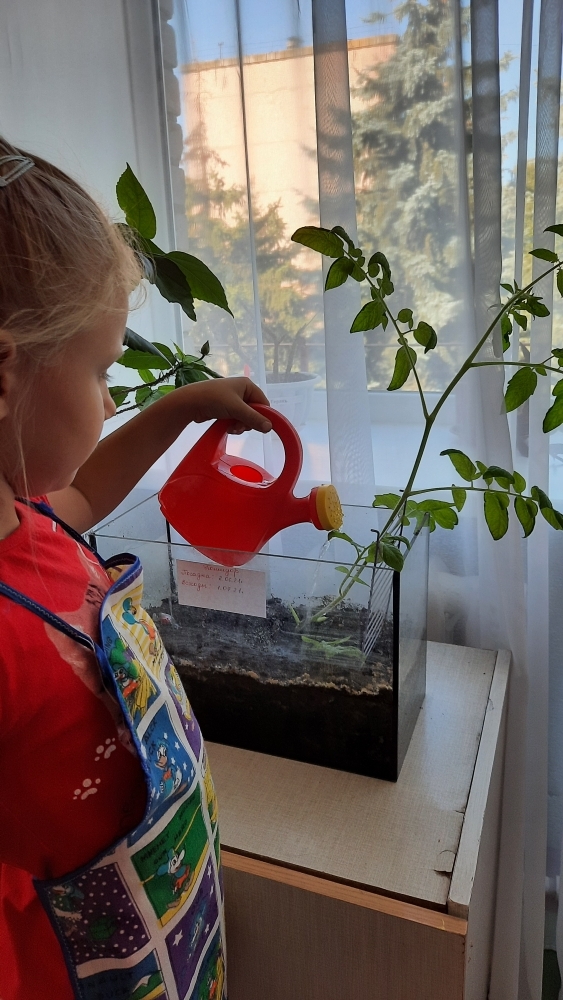 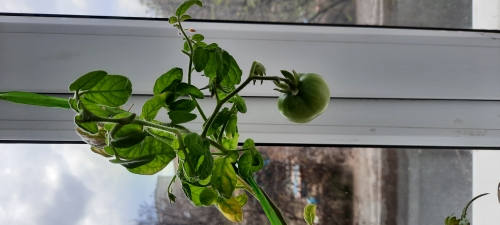 4. Использование художественного слова (рассказы, стихи, загадки).
5. Проведение дидактических и экологических игр, упражнений.
6. Использование творчества через ИЗО деятельность (нетрадиционные техники
    рисования).
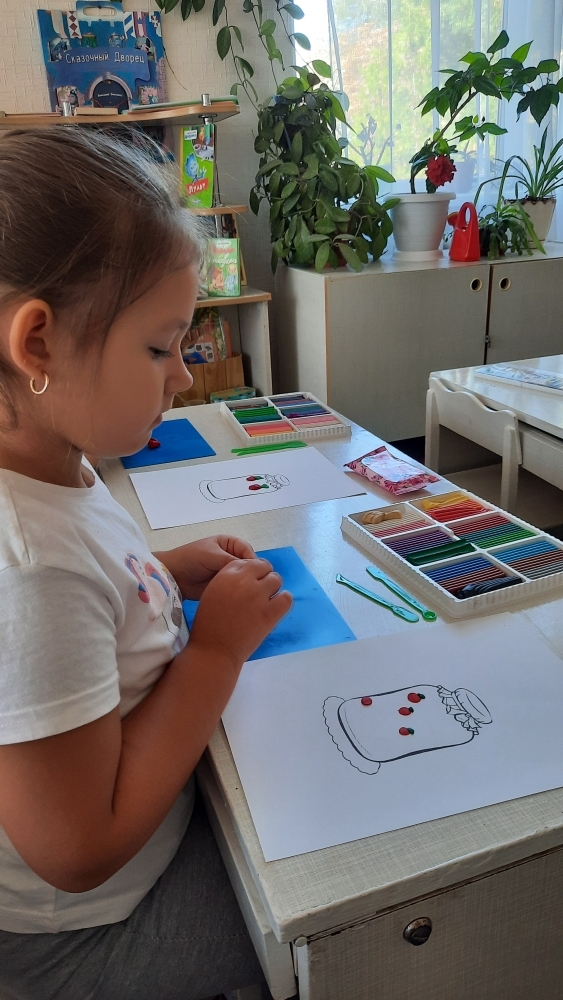 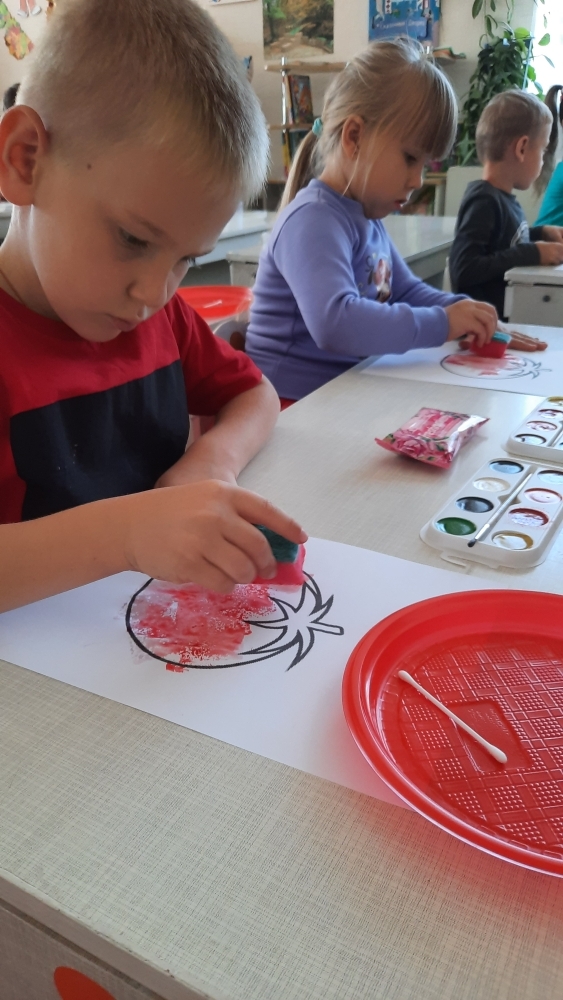 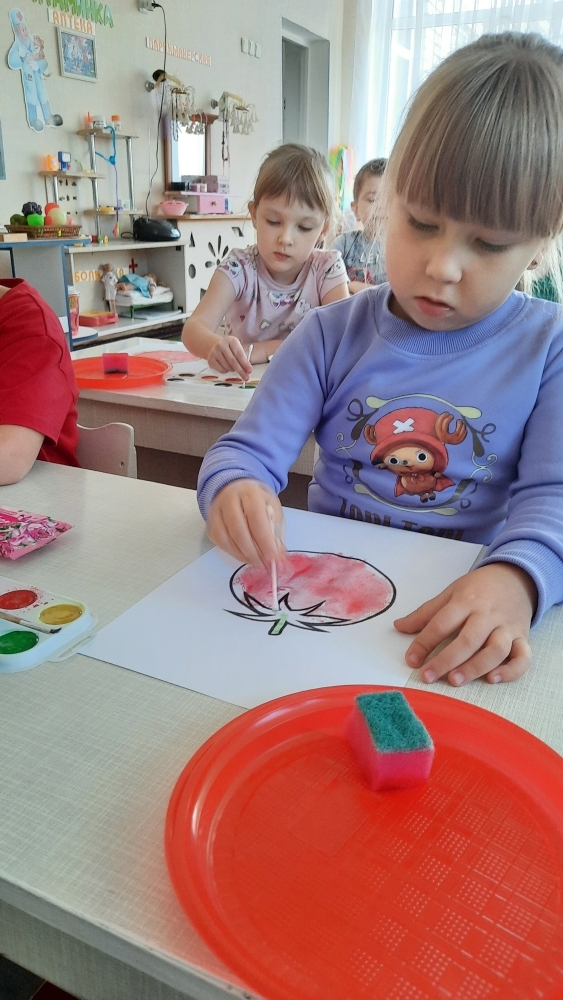 7. Наблюдение и уход за растущим помидором
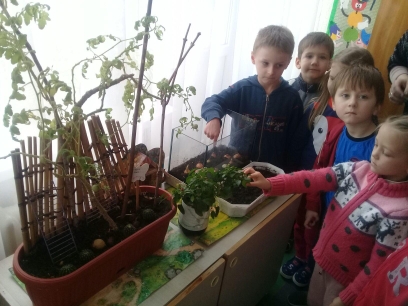 8. Трудовая деятельность детей на огороде в дошкольном учреждении.
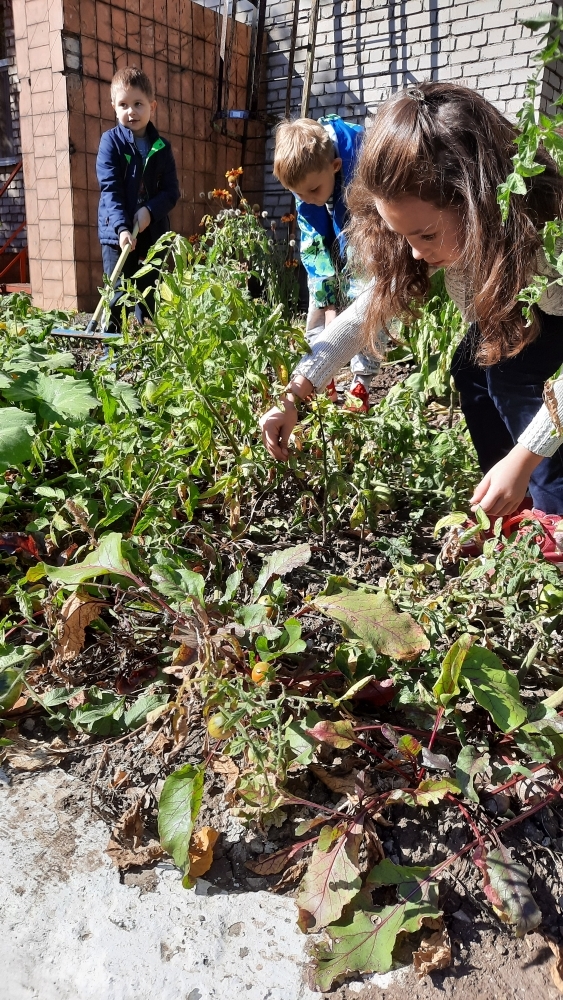 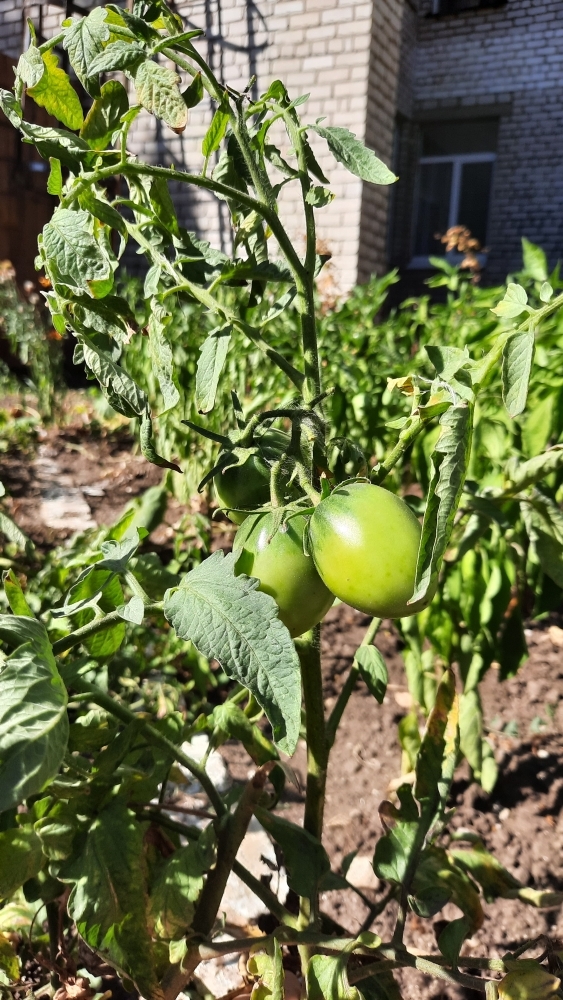 Заключительный этап

1. Сбор и дегустация плодов томата.
2. Освещение опыта работы среди коллег.
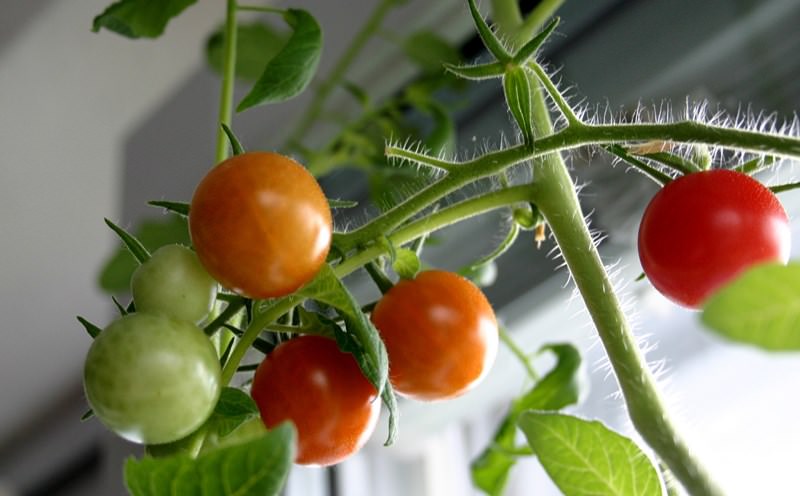 Ожидаемые результаты реализации проекта
Расширить представления о том, как растут овощные культуры, как 
      нужно ухаживать за ними, об условиях их созревания и времени сбора,
      о способах приготовления из них различных блюд и способах заготовки 
      на зиму.
2.   Пополнить словарный запас детей.
3.   Научить работать в коллективе, помогать друг другу.
4.   Приобщить родителей к совместной деятельности.
Проблемы и трудности при реализации проекта
Недостаточные знания детей о выращивании овощных культур (посадка,
      уход).
За длительный период проекта ни разу не получилось вырастить рассаду
      из семян данного помидора.
3.   Не сохранилось название семян помидора, который рос 4 года.